Key environmental challenges & the role of the Sustainable Development Goals (SDGs): water management
Carla Chiaretti – Head of Policy
European Parliament, 19 November 2019
EurEau - Who we are
European Federation of Water Services
32 national associations of drinking and waste water operators from 29 European countries 
Public and private sector
Provide safe and wholesome drinking water 24/7
Ensure that waste water is returned safely to the environment.
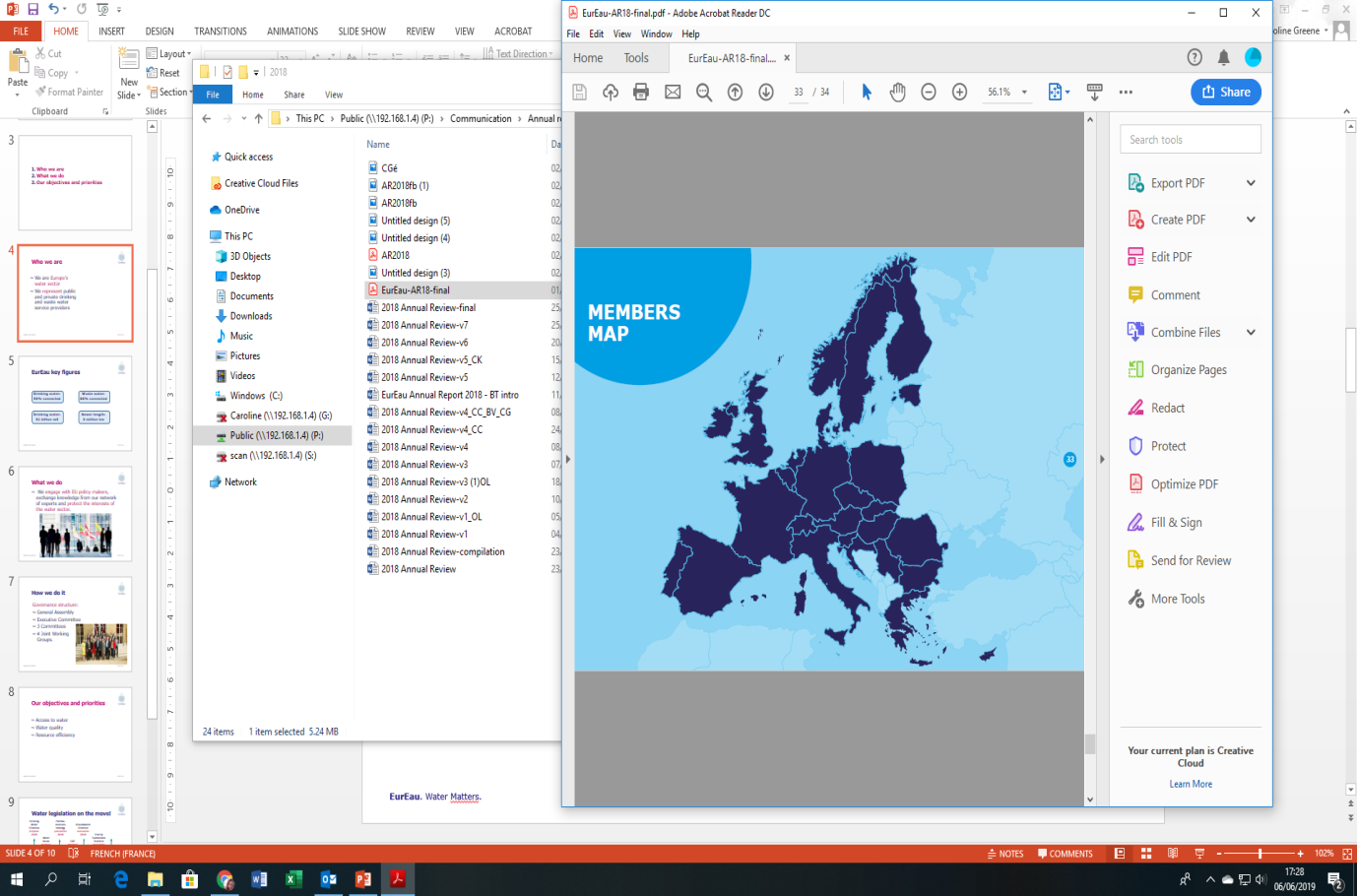 SDG6 at EU level
”Water is not a commercial product like any other, but, rather, a heritage which must be protected, defended and treated as such” – WFD, 2000
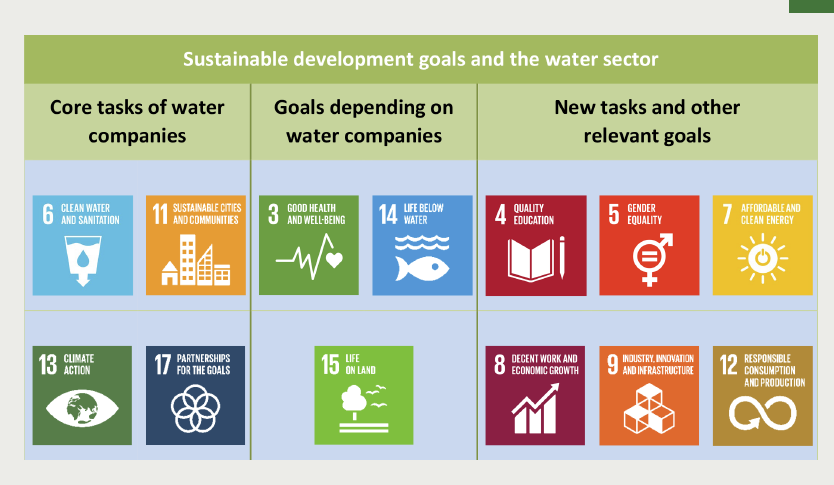 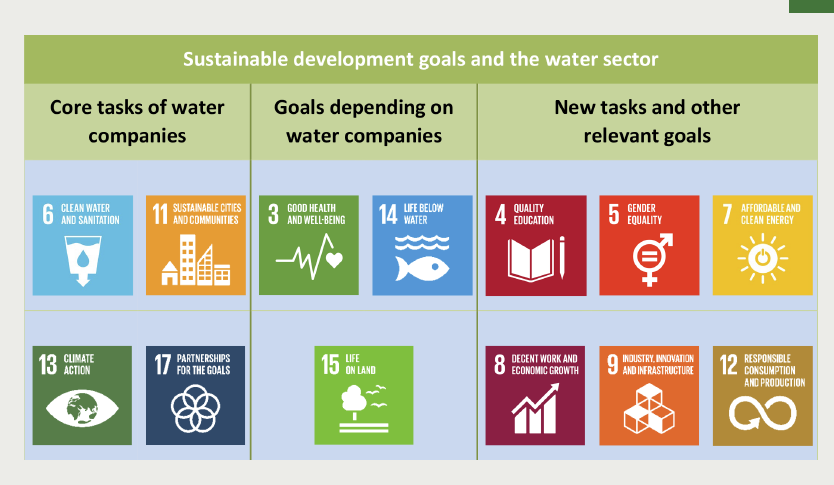 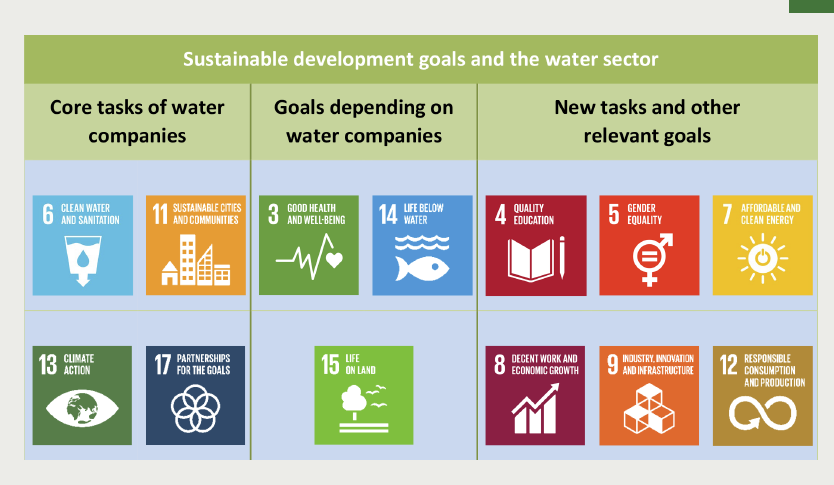 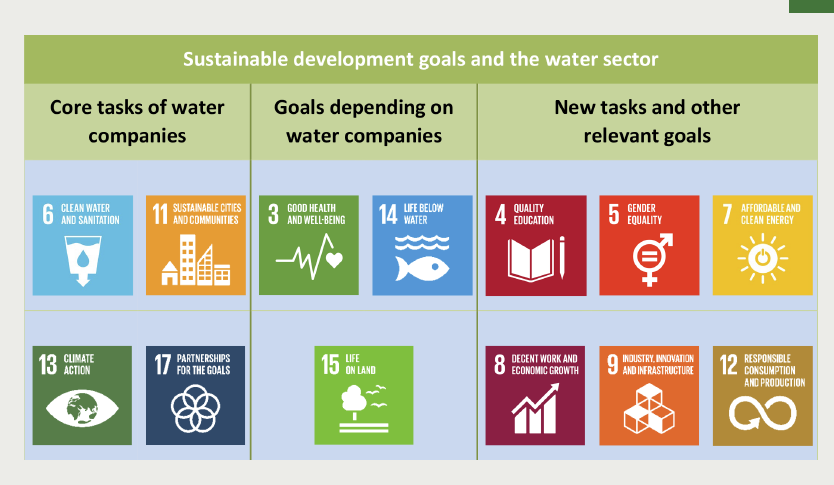 Source: DANVA
[Speaker Notes: UN GA definition of human right to water:
Availability
Accessibility
Affordability 
Acceptability
Safety]
Water Framework Directive= Water Law
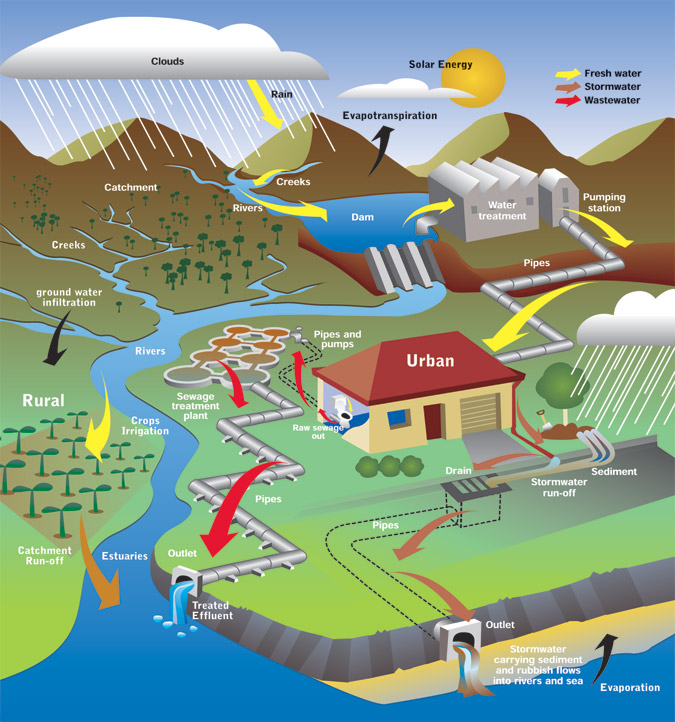 Drinking Water Directive
Ground Water Directive
Water Reuse Reg
Nitrates Directive
Priority Substances 
Directive
Urban Waste Water Treatment 
Directive
Industrial Emissions 
Directive
Bathing Water 
Directive
Source: EUROPEAN COMMISSION
A compass for MEPs
UN GA definition of human right to water – SDG6:
Availability
Accessibility
Affordability 
Acceptability
Safety
Art.191.2 TFEU
“The Union policy on the environment [..] shall be based on the precautionary principle and on the principles that preventive action should be taken, that environmental damage should as a priority be rectified at source and that the polluter should pay.”
Without source-control and polluter-pays: impossible to deliver sustainable and affordable water services to future generations.
Carla Chiaretti
Head of Policy
carla.chiaretti@eureau.org
[Speaker Notes: What does it mean to achieve the SDG6 in the EU?]